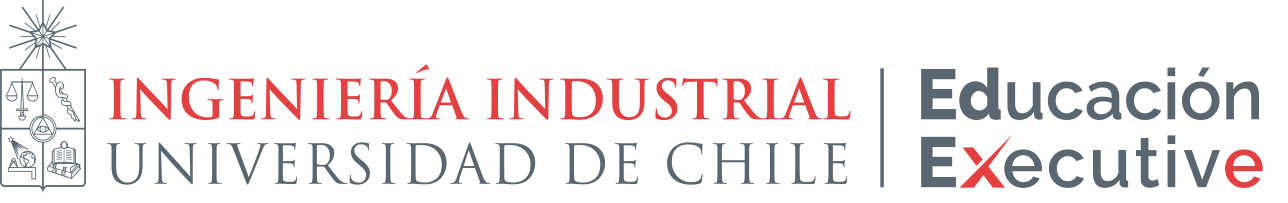 Módulo Emprendimiento y gestión de Proyectos
Profesora: Pamela Valdés I.
Ingeniera Civil Industrial  U de Chile   1990- 1995
MBA  		            U Adolfo Ibáñez  2003-2004
Diplomada en Marketing Digital  U Adolfo Ibañez eclass 2020
Detalle del día de hoy
Presentación Segunda parte de Emprendimientos
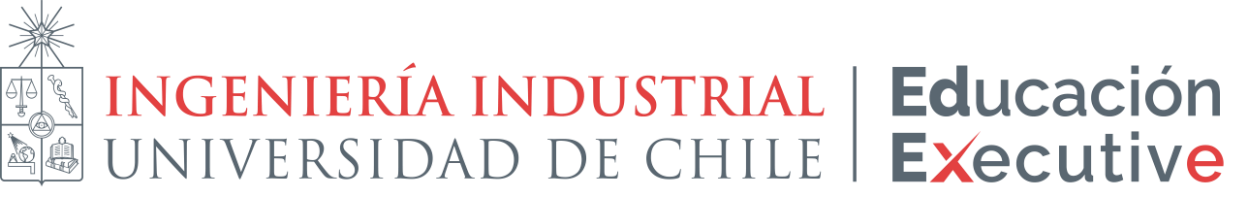 Preguntas abiertas
¿Qué se entiende por ética ?
¿ Cómo debemos actuar en nuestra vida si buscamos ser “éticos” ?
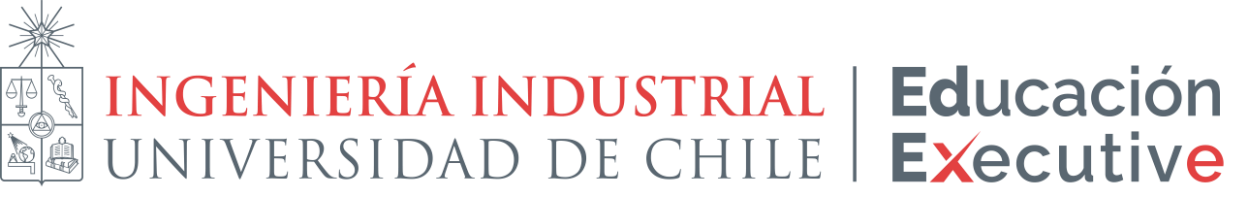 ¿ Qué es  la ética ?
La ética es una rama de la filosofía que se ocupa del estudio de la moral, los valores y las normas que rigen el comportamiento humano. La ética se enfoca en lo que es considerado correcto e incorrecto, bueno y malo, justo e injusto, en la conducta y en la vida en general.
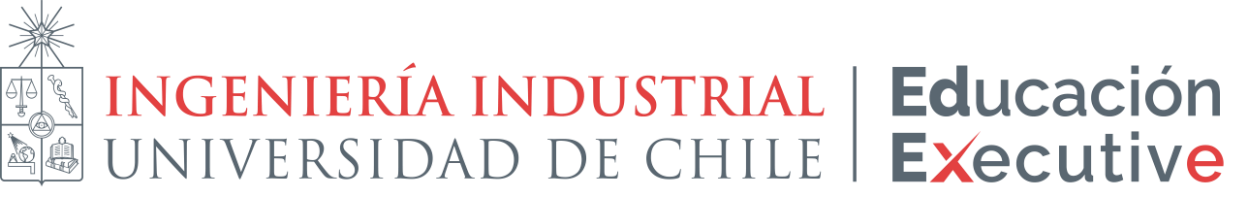 Principios y Preguntas fundamentales
Principios  y Valores 
 
honestidad, 
integridad, 
responsabilidad, 
respeto por los demás, 
Justicia.
La ética  se ocupa de preguntas fundamentales sobre la moralidad, tales como:
¿Cuáles son los valores y principios que deben guiar la conducta humana?
¿Cómo debemos tomar decisiones cuando se presenta un conflicto ético?
¿Cómo podemos actuar de manera justa y equitativa en nuestras relaciones con los demás?
¿Cómo debemos responder a los desafíos éticos que enfrentamos en nuestras vidas personales y profesionales?
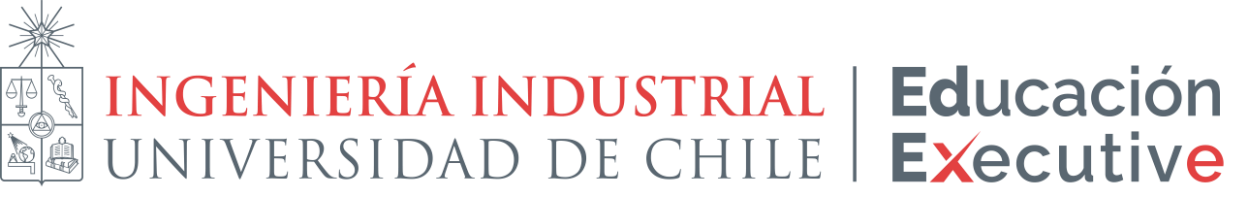 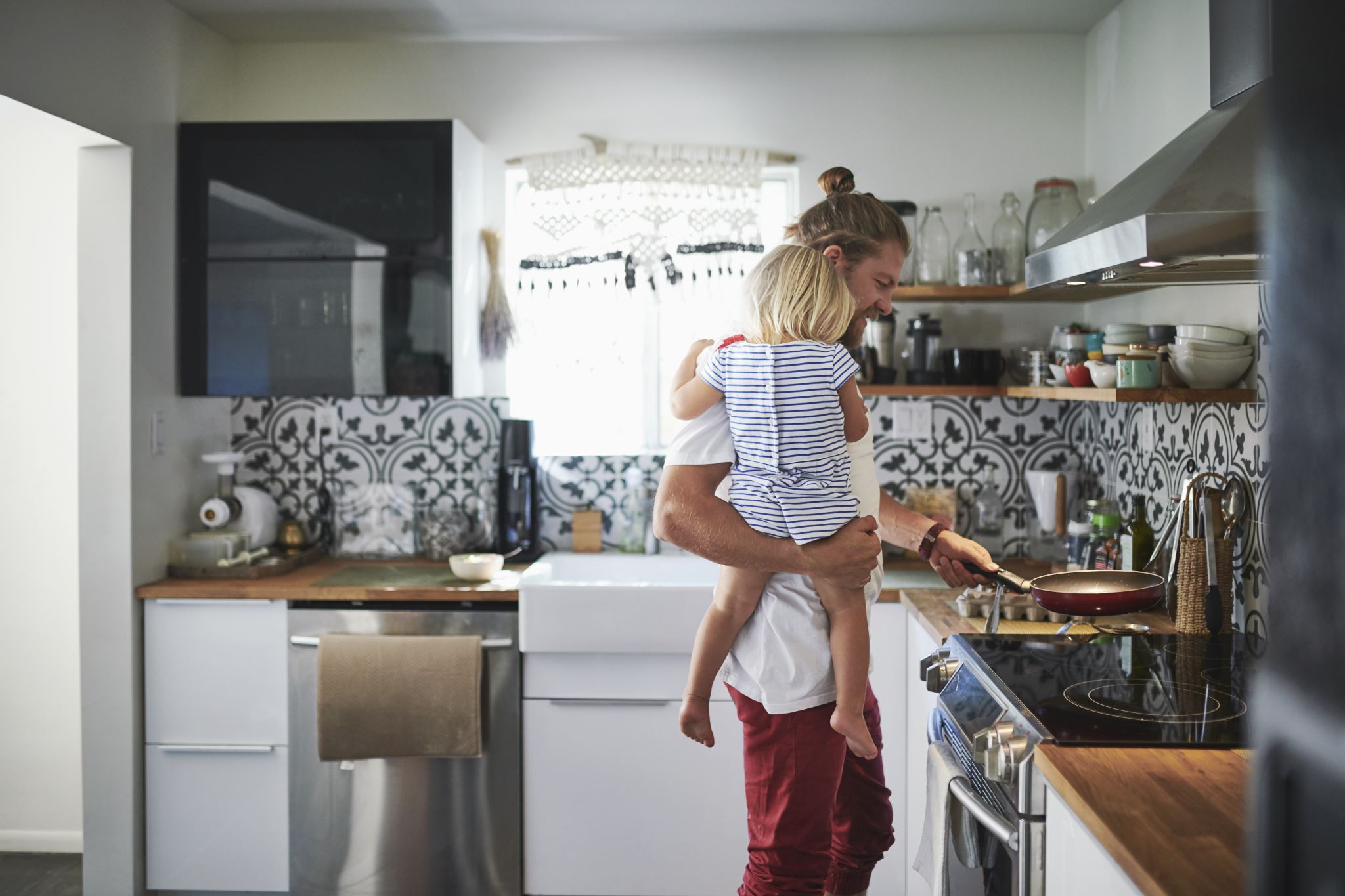 ¿ Dónde se aplica la ética ?
La ética  se aplica en diferentes ámbitos, incluyendo la ética personal, la ética empresarial, la ética profesional, la ética médica, entre otras. En resumen, la ética se preocupa por establecer principios y valores que guíen el comportamiento humano y promuevan una vida buena y justa para todos.
Ética profesional o empresarial
É  T  I  C  A    Empresarial
Durante las últimas décadas Chile ha conocido varios fraudes en empresas, tanto al interior como hacia el exterior de estas. 
Existiendo análisis y clasificaciones sobre las tipologías de esta índole de faltas ético-legales, sin embargo, se ha ahondado poco sobre las circunstancias y motivaciones que las originan, especialmente en el contexto nacional.
Investigación realizada por el Centro Ética Empresarial (CÉE) del ESE Business School de la Universidad de los Andes
Banca & FinTech
Pérdidas por montos defraudados en la banca aumentan 35% en 2022 y superan los US$ 138 millones
Los bancos explican que el aumento se debe a la masividad de las transacciones electrónicas y a Ley Anti Fraudes, que limita la responsabilidad de los usuarios ante el robo o extravío de sus medios de pagos.
Situación Actual CHILE
Chile actualmente se encuentra enfrentando dos tipos de crisis: 
Una social que comenzó visiblemente el 18 de octubre de 2019 
Otra económica durante el año en curso derivada de la pandemia del Covid-19. 


En esta coyuntura se hace más difícil para los ejecutivos y empleados de las organizaciones alcanzar sus metas basadas en el rendimiento financiero de la empresa, objetivos de cuyo cumplimiento puede depender una parte de su remuneración total: por ejemplo, en bonos o compensación basada en acciones. 

Y esta presión adicional que sienten los colaboradores por alcanzar los objetivos es un factor que podría contribuir a un incremento en los fraudes. Por este motivo, es de interés conocer cuál es la predisposición por parte de ellos a cometer determinadas conductas indebidas con el fin de lograr las metas que se les fijaron.
Hablemos de Fraudes
En 2006, el entonces director del Registro Civil, firmó la resolución que confirmaba la adjudicación de un contrato por más de US$ 80 millones con la empresa TATA Consultancy Services BPO Chile S.A. La licitación, impugnada por Contraloría en enero de ese mismo año, implicaba proveer la plataforma tecnológica, comunicaciones e informática para, entre otras cosas, administrar la base de datos de todos los chilenos. CIPER se adentró en la trama de este millonario negocio y descubrió -entre otras irregularidades- la existencia de un asesor clave de Arenas, que elaboró bases y evaluó técnicamente las propuestas al tiempo que trabajaba para la empresa que resultó beneficiada (ver reportaje). De las denuncias de ofrecimientos de coimas en esta licitación ya estaba alertado el Ministerio de Justicia.
Médicos sin control
En Chile hay un médico por cada 559 habitantes y sólo el 44% trabaja en el sector público. Tras revisar los libros de asistencia, se cruzaron los datos con los horarios que los profesionales cumplen tanto en los establecimientos estatales como en sus consultas o clínicas privadas y se comprobó en terreno las múltiples irregularidades que diariamente cometen la mayoría de los médicos y que los mecanismos de control no existen para el estamento más alto en la escala jerárquica de un sistema clave para la salud de la población más vulnerable del país.
Un doctor del Hospital San Borja que firma varios días de asistencia en menos de un minuto
Hablemos de Fraudes
Contaminación crítica en Tierra Amarilla por un negocio minero en plena expansión
Las emanaciones de la Fundición Paipote han vuelto a generar alarma pública en Tierra Amarilla. Esta comuna de la Región de Atacama despierta otra vez para reclamar por la polución ya no sólo de la planta de Enami, sino también de las grandes mineras que rodean el pueblo, contaminan el aire, agotan el agua y sacuden el suelo.
General Gordon hizo cambiar parte policial para proteger a su hijo que chocó y se dio a la fuga
La Polar: La red de sociedades y millonarias ganancias que devela cómo los gerentes participaron del fraude
En julio de 2012, tras meses de investigación, CIPER publicó la historia de cómo Pablo Alcalde, María Isabel Farah y Julián Moreno, tres ejecutivos claves en el fraude de La Polar, aumentaron su patrimonio al tiempo que la empresa repactaba la deuda de más de un millón de chilenos sin su consentimiento y entregaba resultados financieros falsos al mercado (ver reportaje). Alcalde invirtió en fondos mutuos más de $23.500 millones mientras estuvo en la compañía. Las intrincadas operaciones de dinero y sociedades con que los gerentes se convirtieron en dueños de más del 5% de la empresa, muestran el rol de Norberto Morita y Raúl Sotomayor (Southern Cross), quienes dirigieron La Polar hasta 2009, y cómo en 2010 los gerentes liquidaron sus acciones antes del escándalo.
Casos de conductas poco éticas
¿Conocen algunos?
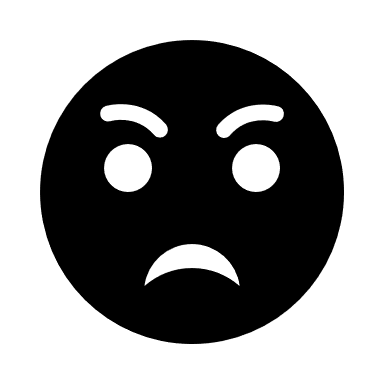 Porqué una persona podría incurrir en una conducta no ética
Falta de conocimiento: Una persona puede no estar consciente de cuáles son las normas éticas en un área específica y, por lo tanto, puede cometer errores sin darse cuenta.

Presión externa: Una persona puede estar bajo presión para cumplir ciertas metas o expectativas, lo que puede llevarla a tomar decisiones poco éticas.

Incentivos económicos: Una persona puede estar motivada por el dinero y tomar decisiones que benefician su situación financiera, incluso si esas decisiones no son éticas.

Influencia del grupo: Las personas pueden ser influenciadas por el comportamiento de los demás en su entorno, especialmente si sienten que eso les asegura pertenencia y aceptación.

Falta de integridad personal: Algunas personas pueden simplemente carecer de un sentido de integridad personal y no consideran la ética como una prioridad en sus vidas.

Falta de consecuencias: Si una persona siente que no hay consecuencias por su comportamiento no ético, es más probable que lo hagan.

Estrés emocional: La falta de recursos emocionales puede llevar a una persona a tomar decisiones que son poco éticas.
Como evitar una conducta no ética en mi trabajo
Establecer un código de ética: La empresa debe establecer un conjunto claro de valores y principios éticos que sean conocidos por todos los empleados y que se comuniquen de manera efectiva.

Promover la cultura ética: La empresa debe fomentar una cultura de ética y cumplimiento, lo que significa que los líderes deben establecer el ejemplo y ser responsables de las acciones éticas.

Proporcionar capacitación ética: Es importante proporcionar capacitación y educación en ética a todos los empleados, incluyendo lo que se espera de ellos y cómo informar cualquier comportamiento no ético que observen.

Establecer canales de denuncia: La empresa debe tener un sistema para que los empleados informen de manera confidencial cualquier comportamiento no ético sin temor a represalias.

Revisar y actualizar políticas y procedimientos: La empresa debe revisar periódicamente sus políticas y procedimientos para asegurarse de que sigan siendo efectivos en la prevención de conductas no éticas.

Evaluar y premiar el desempeño ético: La empresa debe evaluar el desempeño ético de sus empleados y recompensar a aquellos que demuestren comportamientos éticos en su trabajo.

Establecer sanciones y consecuencias claras: La empresa debe establecer consecuencias claras y sanciones para los comportamientos no éticos, y aplicarlas de manera justa y consistente.
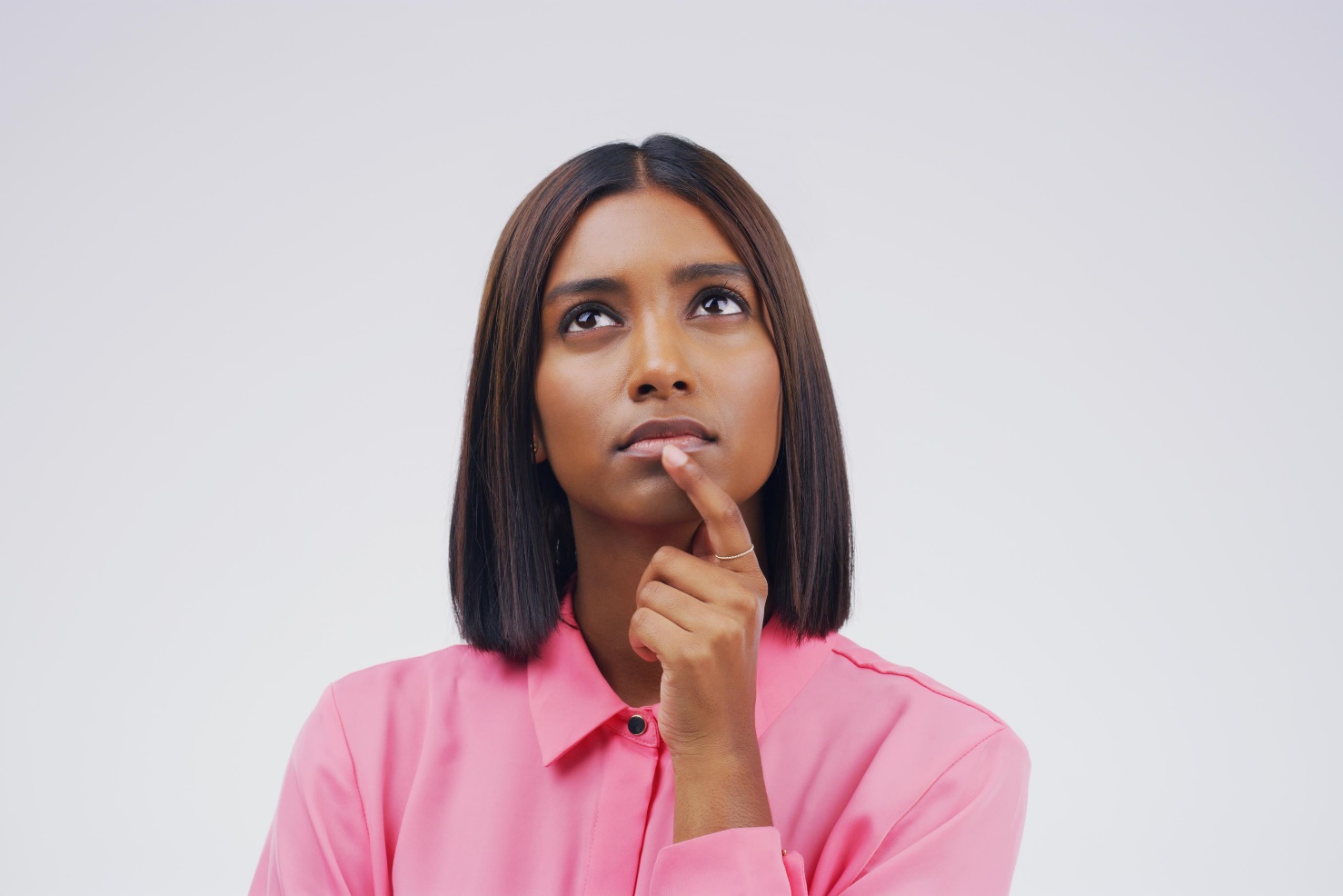 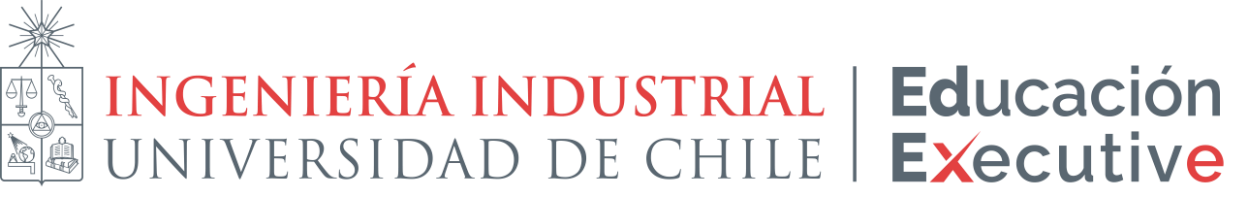 Determinar si una conducta es ética o no puede ser un proceso complejo que requiere una reflexión cuidadosa y una comprensión clara de los principios éticos involucrados. Algunos factores que se deben tener en cuenta al evaluar si una conducta es ética o no son los siguientes:.
Intención: ¿Cuál es la intención detrás de la conducta? ¿Se realiza con la intención de hacer el bien o el mal?

Consecuencias: ¿Qué consecuencias tendrá la conducta? ¿Serán positivas o negativas para las personas involucradas y para la sociedad en general?

Principios éticos: ¿La conducta se alinea con los principios éticos fundamentales, como la honestidad, la integridad, la justicia, el respeto y la responsabilidad?

Normas y leyes: ¿La conducta cumple con las normas y leyes aplicables en la situación?

Consenso social: ¿La conducta se considera aceptable por la mayoría de las personas y la sociedad en general?

En general, una conducta puede considerarse ética si es consistente con los principios éticos fundamentales, tiene buenas intenciones, produce consecuencias positivas y se alinea con las normas y leyes aplicables en la situación. Sin embargo, es importante recordar que la evaluación ética es subjetiva y puede haber diferentes puntos de vista sobre lo que es ético o no en diferentes situaciones.
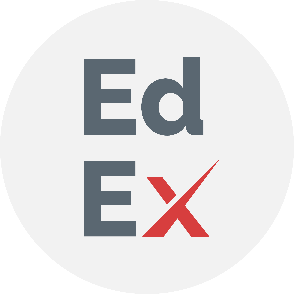 Clase 3
INTERNACIONALIZACIÓN
Cómo internacionalizar una empresa?
Cómo internacionalizar un emprendimiento ?
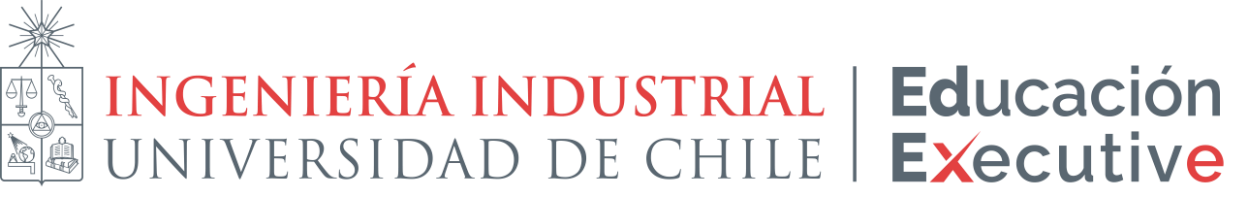 La internacionalización de una empresa puede ser un proceso complejo, pero se pueden seguir algunos pasos generales para llevarla a cabo
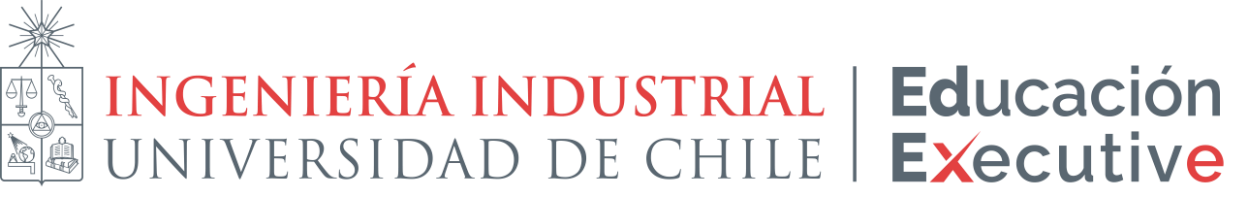 Aspectos a considerar
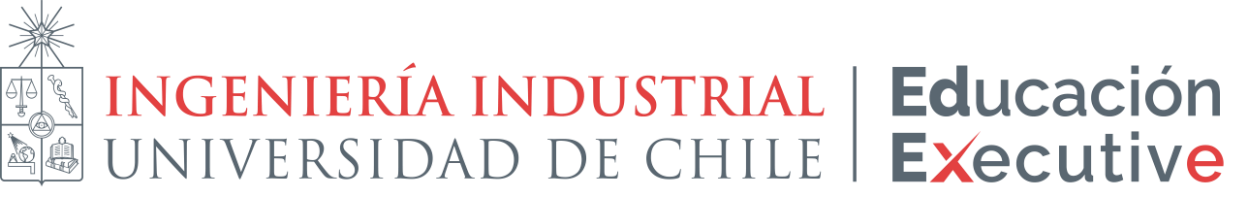 Aspectos a considerar
Evaluación y ajuste: La empresa debe evaluar regularmente su desempeño en el mercado objetivo y ajustar su estrategia según sea necesario para mejorar su rendimiento y lograr sus objetivos.
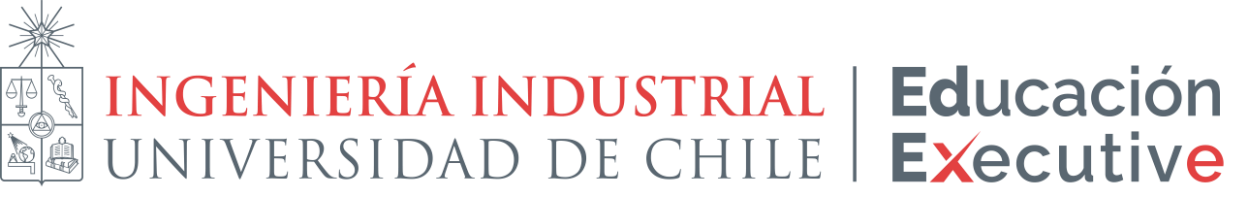 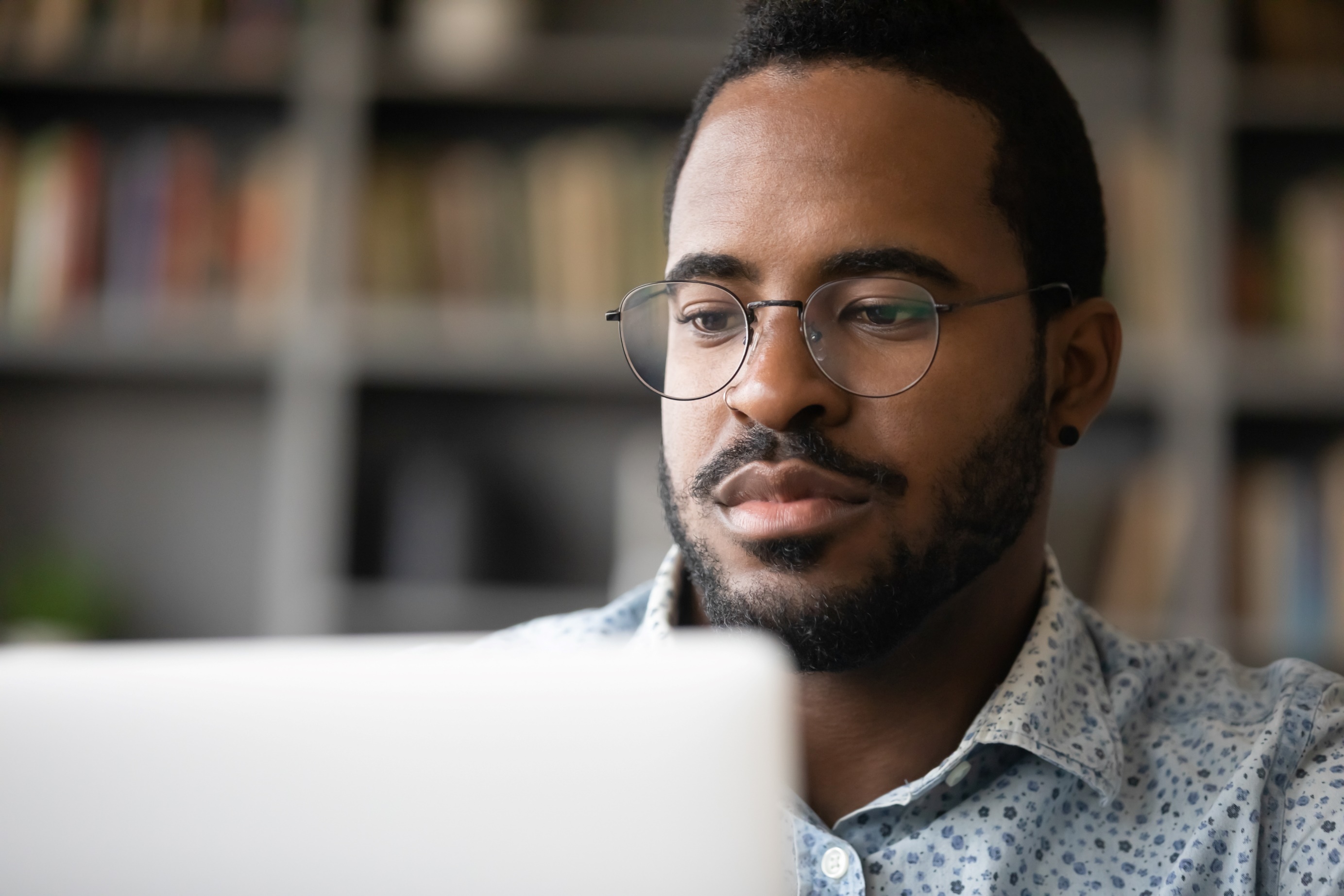 HERRAMIENTAS PARA LA INTERNACIONALIZACION
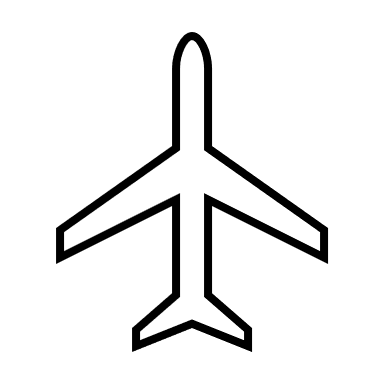 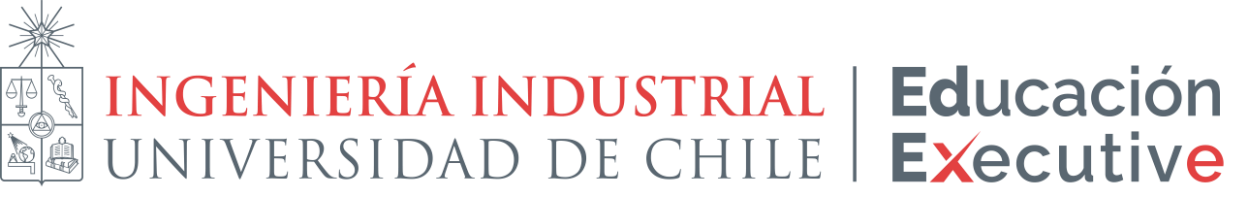 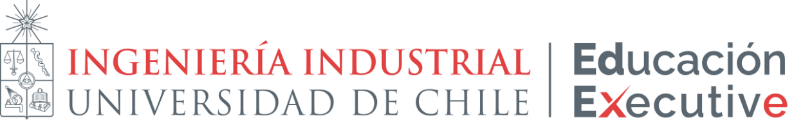 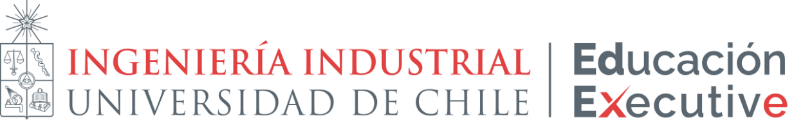 Datos
Estas son las principales exportaciones de Chile:
Minerales metalíferos (principalmente cobre): 30,1%.
Metales no ferrosos: 25,6%.
Frutas y vegetales: 9,8%.
Pescados, mariscos y derivados: 7,6%.
Pulpa de celulosa y papel para reciclaje: 4,5%.
Este es el ranking de países destino de las exportaciones chilenas:
China: 39%
Estados Unidos: 13,2%
Japón: 8,7%
Corea del Sur: 5,7%
Brasil: 4,2%
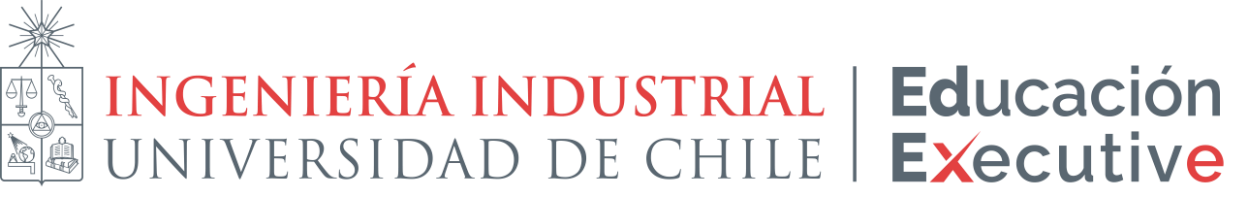 Herramientas y Pasos para internacionalizarse
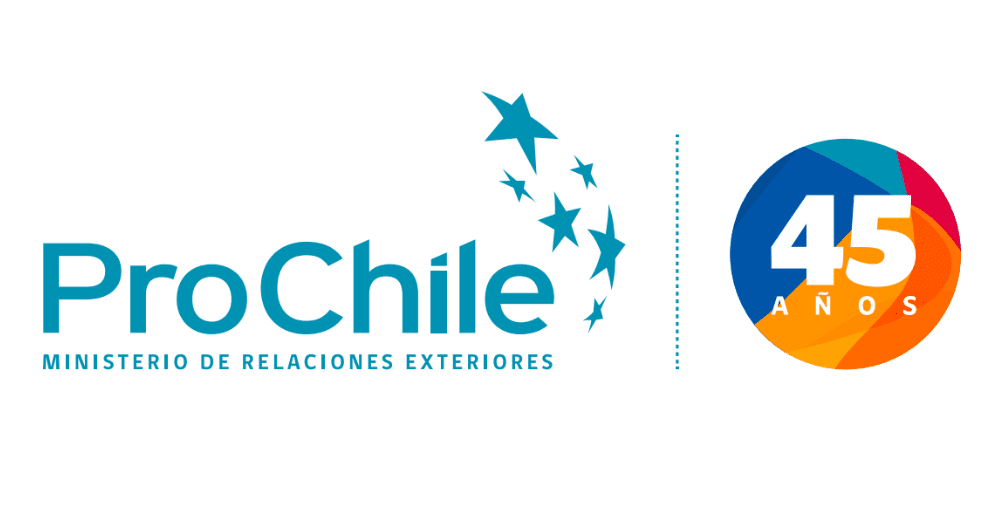 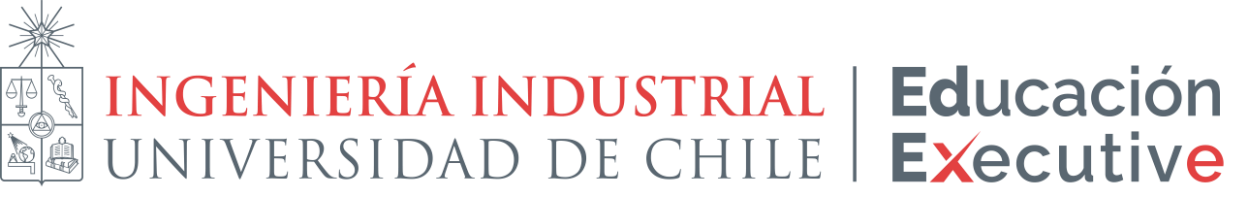 Prochile , apoyo por parte del Estado de CHILE
Objetivo Prochile
De qué se encarga
ProChile tiene como objetivo apoyar a las empresas chilenas en su proceso de internacionalización y promover la imagen y los intereses comerciales de Chile en el extranjero.
agencia gubernamental chilena encargada de promover las exportaciones de bienes y servicios chilenos en el extranjero, así como de atraer inversiones extranjeras directas a Chile. Fue creada en 1974 como una institución autónoma del Ministerio de Relaciones Exteriores de Chile y tiene oficinas en más de 50 países.
Promover la oferta exportable de bienes y servicios chilenos en el extranjero.

Fomentar el desarrollo y la innovación en las empresas chilenas para aumentar su competitividad internacional.

Identificar oportunidades de mercado y establecer estrategias de comercialización para los productos chilenos.

Promover la inversión extranjera directa en Chile.

Proporcionar servicios de información y asesoramiento a las empresas chilenas interesadas en exportar o invertir en el extranjero.

Participar en ferias y eventos internacionales para promocionar los productos chilenos.
Prochile
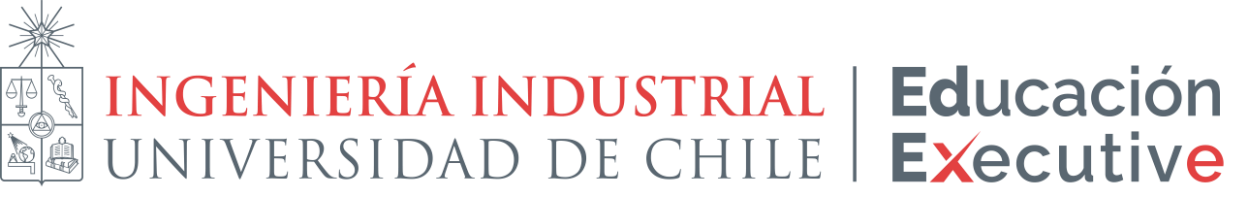 Arica y Parinacota
Tarapacá
Antofagasta
Atacama
Coquimbo
Valparaíso
Metropolitana de Santiago
O'Higgins
Maule
Ñuble
Biobío
La Araucanía
Los Ríos
Los Lagos
Aysén del General Carlos Ibáñez del Campo
Magallanes y la Antártica Chilena
Prochile en Regiones
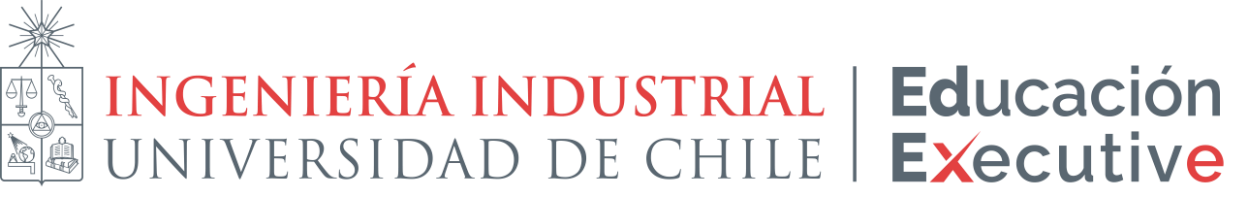 América del Norte: Estados Unidos (Miami, Nueva York, Los Ángeles), Canadá (Toronto)

América Central: México (Ciudad de México), Panamá (Ciudad de Panamá)

América del Sur: Argentina (Buenos Aires), Brasil (São Paulo), Colombia (Bogotá), Perú (Lima)

Europa: España (Madrid, Barcelona), Alemania (Fráncfort, Múnich), Francia (París), Italia (Milán), Reino Unido (Londres)

Asia: China (Shanghái, Hong Kong), Japón (Tokio), Corea del Sur (Seúl), Singapur

Oceanía: Australia (Sídney), Nueva Zelanda (Auckland)
Prochile en el mundo
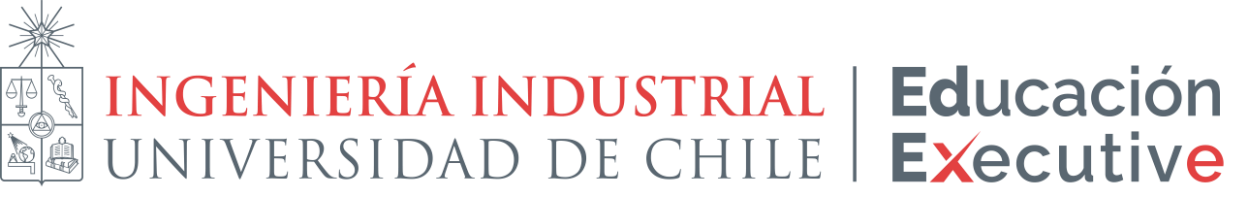 https://www.youtube.com/watch?v=yGGJBVBXJaI
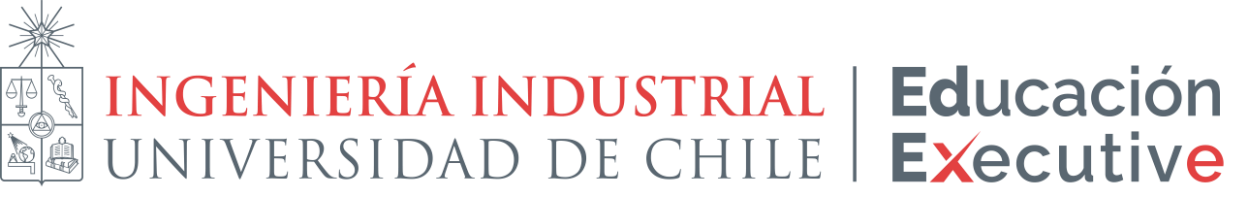 Emprendimiento SOCIAL
Un emprendimiento social es un tipo de empresa que tiene como objetivo principal abordar un problema social o ambiental a través de soluciones innovadoras y sostenibles. En otras palabras, es una empresa que combina la creación de valor económico con la generación de un impacto positivo en la sociedad y el medio ambiente
Trabajar con un objetivo más allá del individualismo
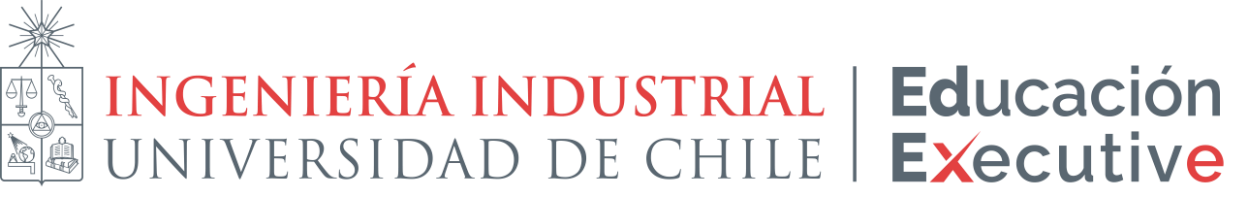 Las principales diferencias entre un emprendimiento social y un emprendimiento convencional son las siguientes:

Propósito: El propósito de un emprendimiento social es generar un impacto social o ambiental positivo, mientras que el propósito de un emprendimiento convencional es generar beneficios económicos para sus propietarios o accionistas.

Medición del éxito: En un emprendimiento social, el éxito se mide tanto por el impacto social o ambiental generado como por la rentabilidad económica. En un emprendimiento convencional, el éxito se mide principalmente por la rentabilidad económica.

Financiamiento: Los emprendimientos sociales suelen requerir fuentes de financiamiento distintas a las de los emprendimientos convencionales, como inversionistas sociales, fundaciones y subvenciones gubernamentales. En cambio, los emprendimientos convencionales pueden obtener financiamiento a través de bancos, inversionistas privados o capital de riesgo.

Estructura: Los emprendimientos sociales pueden tener estructuras organizativas más complejas que los emprendimientos convencionales, ya que deben incorporar estrategias y programas que generen impacto social o ambiental, además de las operaciones comerciales normales.

Innovación: Los emprendimientos sociales suelen requerir soluciones innovadoras para abordar los problemas sociales y ambientales, mientras que los emprendimientos convencionales pueden enfocarse en innovaciones tecnológicas o de producto para generar beneficios económicos.
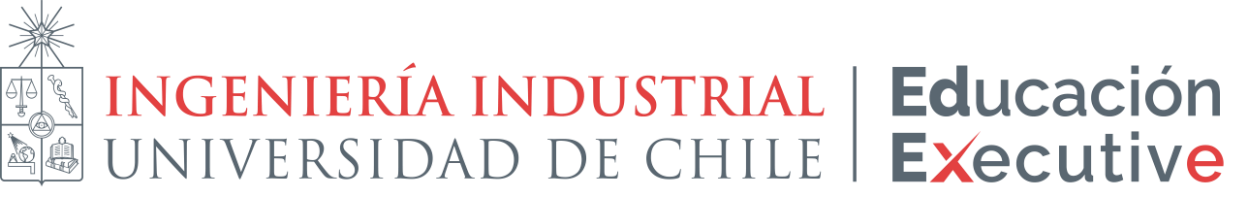 Algunos emprendimientos sociales
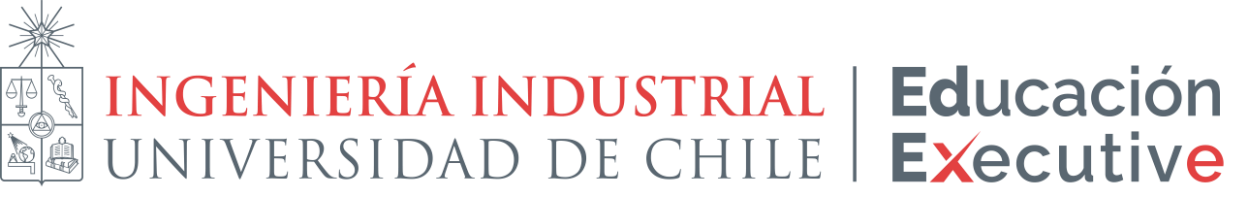 Algramo: Es una empresa que busca reducir el costo de vida de las personas mediante la venta de productos básicos a granel, en envases reutilizables. De esta forma, se reduce el precio final del producto y se fomenta la reducción de residuos.
Ciudad Emergente: Es una organización que trabaja en la reconstrucción de espacios urbanos abandonados o en desuso, a través de la creación de espacios culturales y deportivos. De esta forma, se busca mejorar la calidad de vida de las personas y fomentar el desarrollo comunitario.
MiCambio: Es una plataforma digital que busca incentivar la recolección y reciclaje de residuos en las comunidades. A través de esta plataforma, se premia a las personas por el reciclaje de materiales y se incentiva el cuidado del medio ambiente.
Techo: Es una organización que trabaja en la construcción de viviendas de emergencia para personas en situación de pobreza extrema. Además, también realizan actividades de apoyo comunitario, como talleres de capacitación y desarrollo.
Cumplo: Es una plataforma que busca conectar a empresas que necesitan financiamiento con personas que quieren invertir en proyectos con impacto social. De esta forma, se fomenta el desarrollo de emprendimientos sociales y se apoya la creación de empleos.
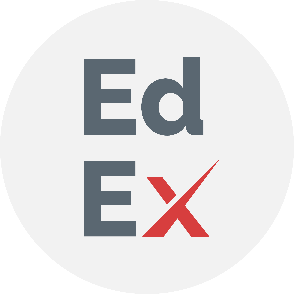 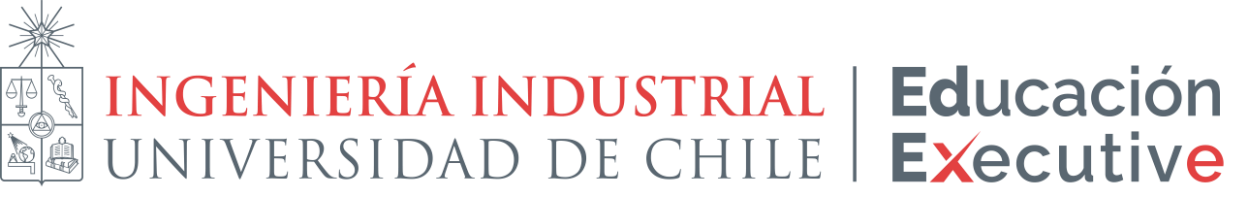 ¡Muchas gracias!
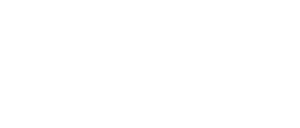 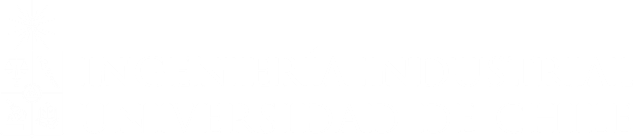 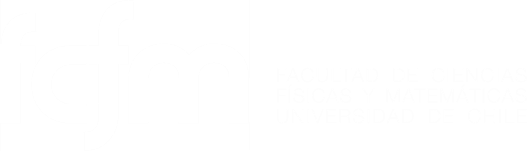